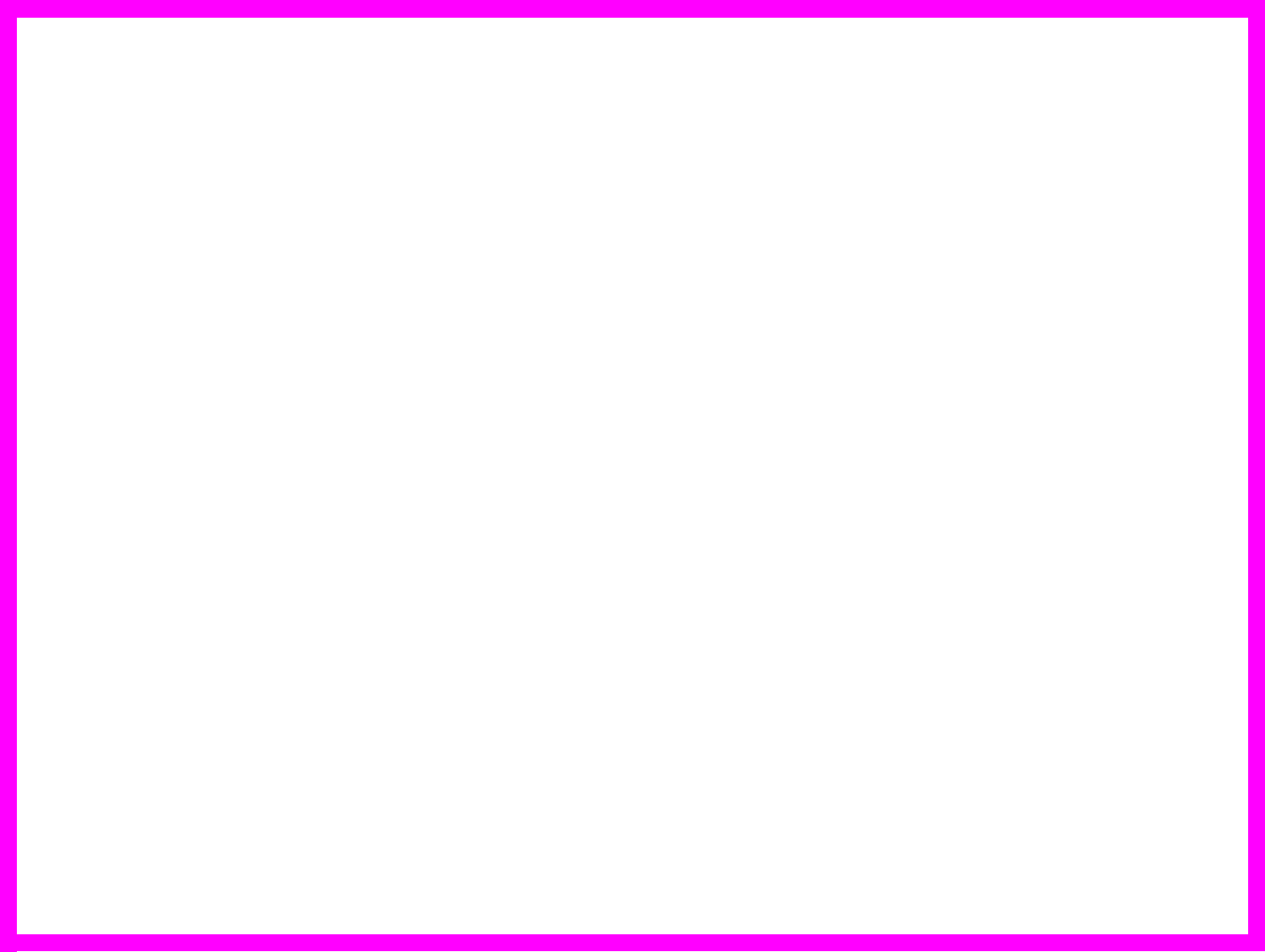 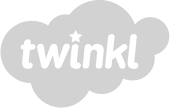 Prilika o talentih
Mt 25,14-30
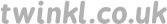 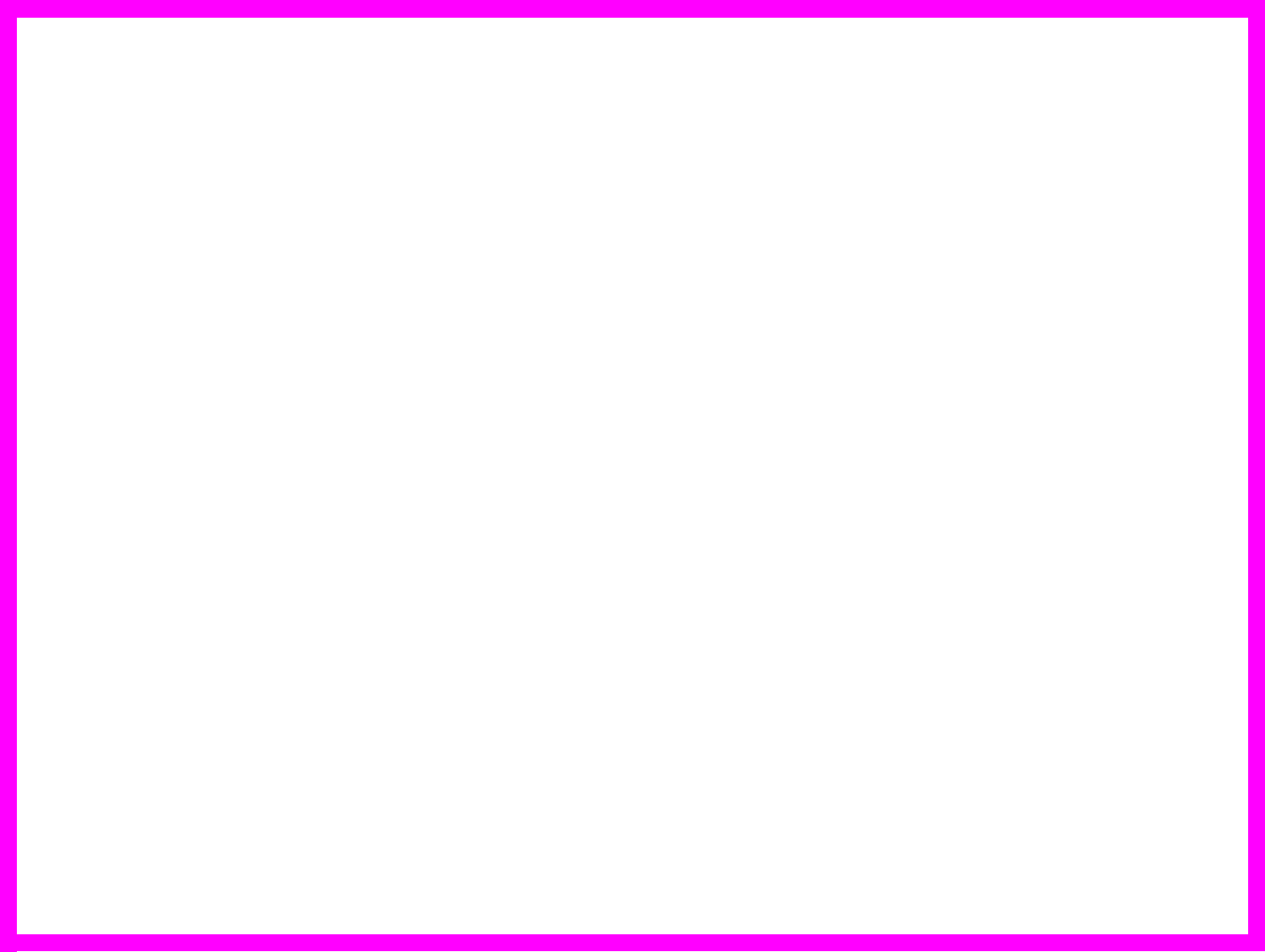 14 »Tako bo namreč kakor s človekom, ki se je odpravljal na potovanje in sklical svoje služabnike ter jim izročil svoje premoženje. 15 Enemu je dal pet talentov, drugemu dva in tretjemu enega, vsakemu po njegovi zmožnosti, in odpotoval.
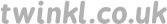 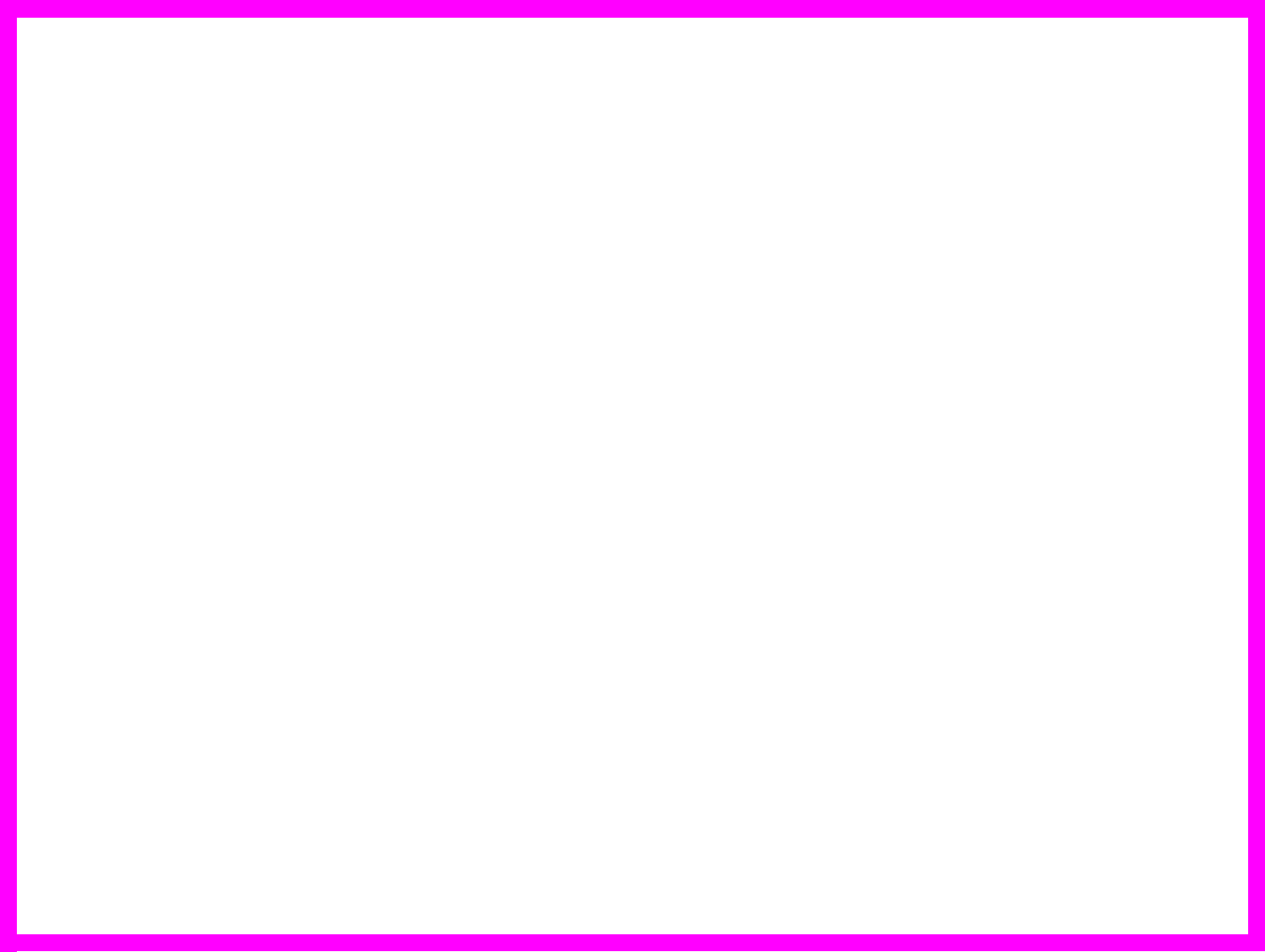 6 Ta, ki je prejel pet talentov, je šel takoj z njimi trgovat 
in je pridobil pet drugih.
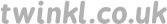 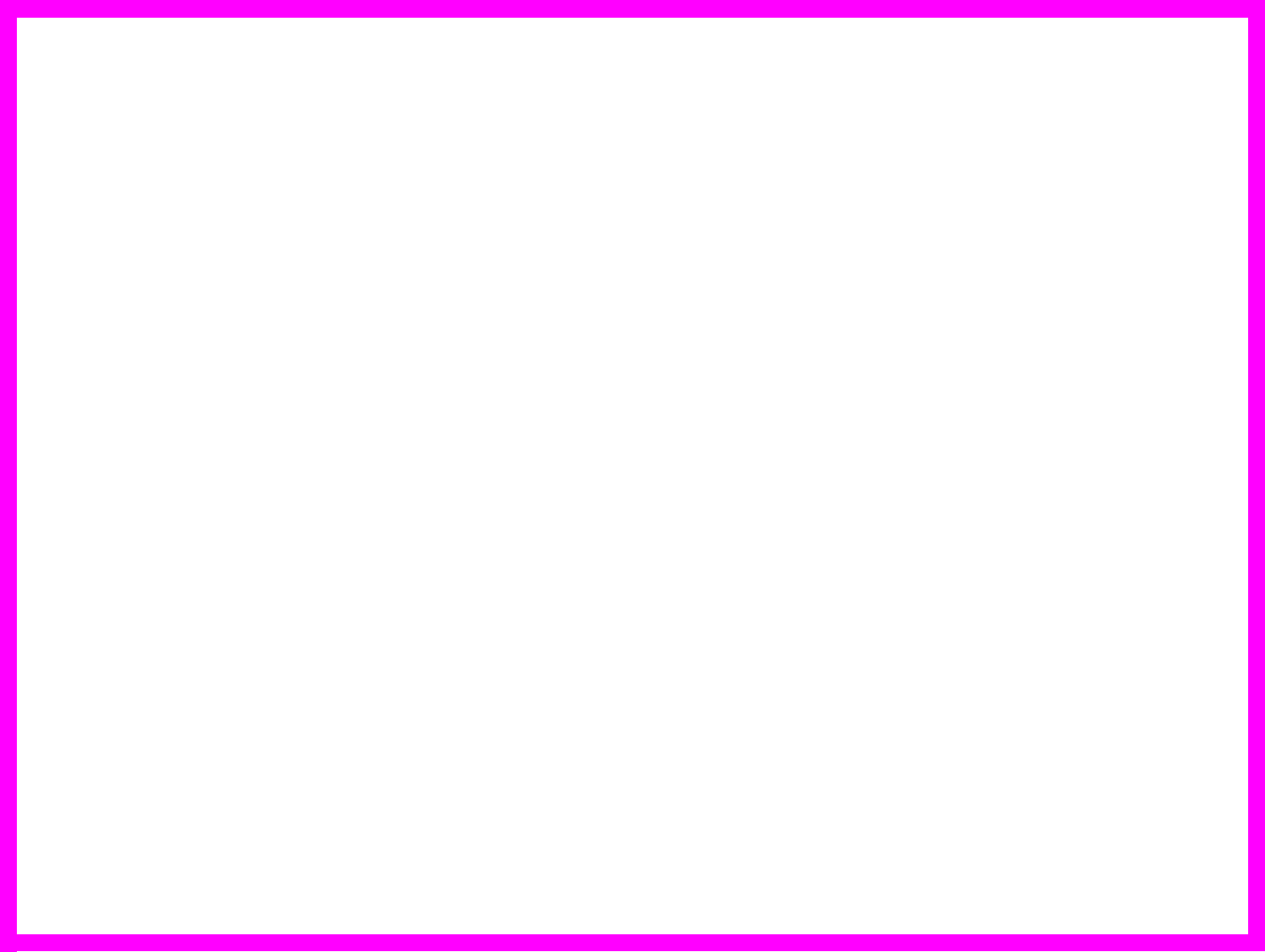 17 Prav tako je tisti, ki je prejel dva, pridobil dva druga.
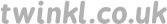 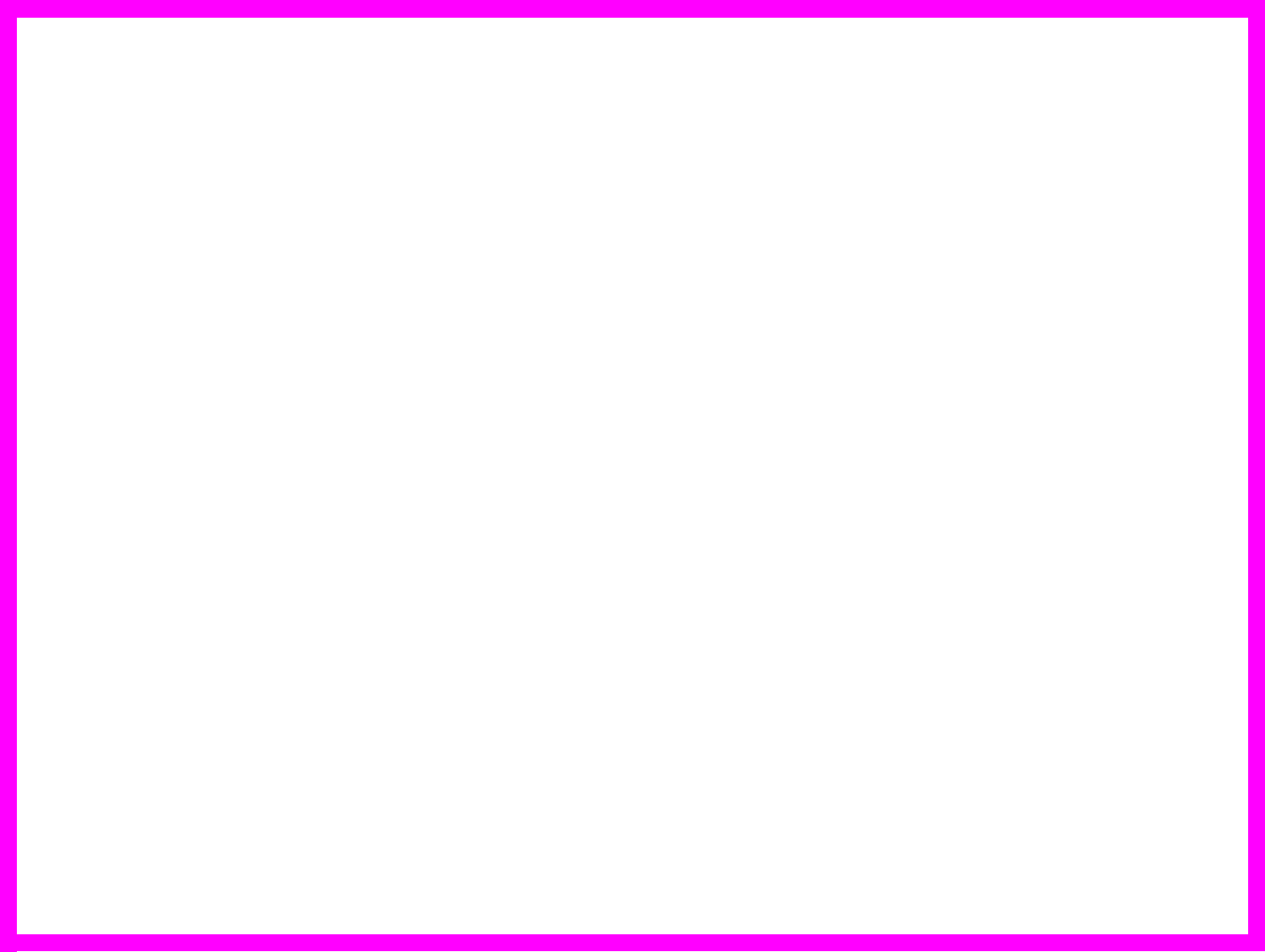 18 Oni pa, ki je prejel enega, je šel, skopal jamo in skril denar svojega gospodarja.
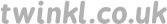 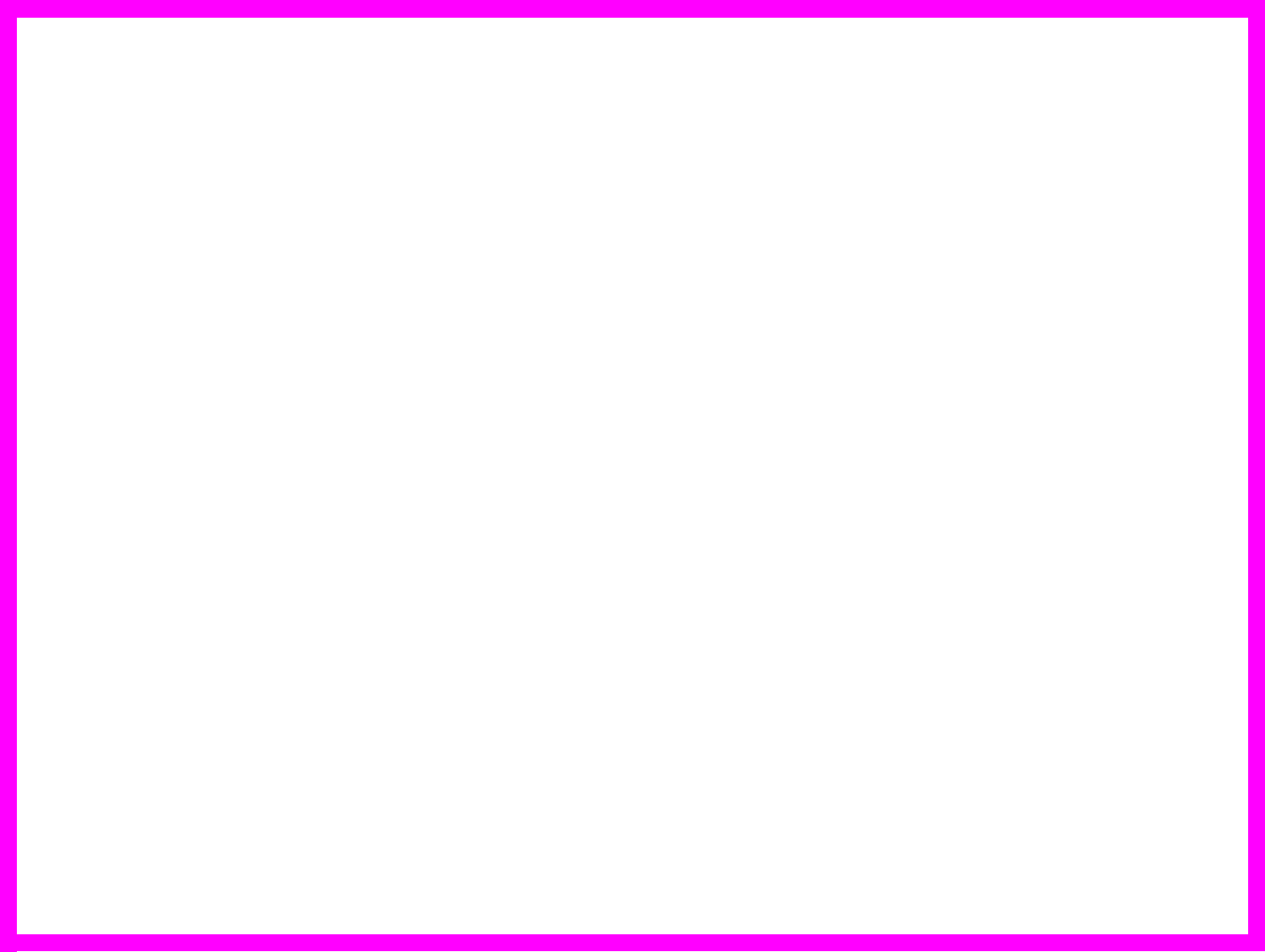 19 Po dolgem času je prišel gospodar teh služabnikov in napravil z njimi obračun. 20 Pristopil je tisti, ki je prejel pet talentov. Prinesel je pet drugih in rekel: ›Gospodar, pet talentov si mi izročil, glej, pet drugih sem pridobil.‹
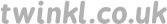 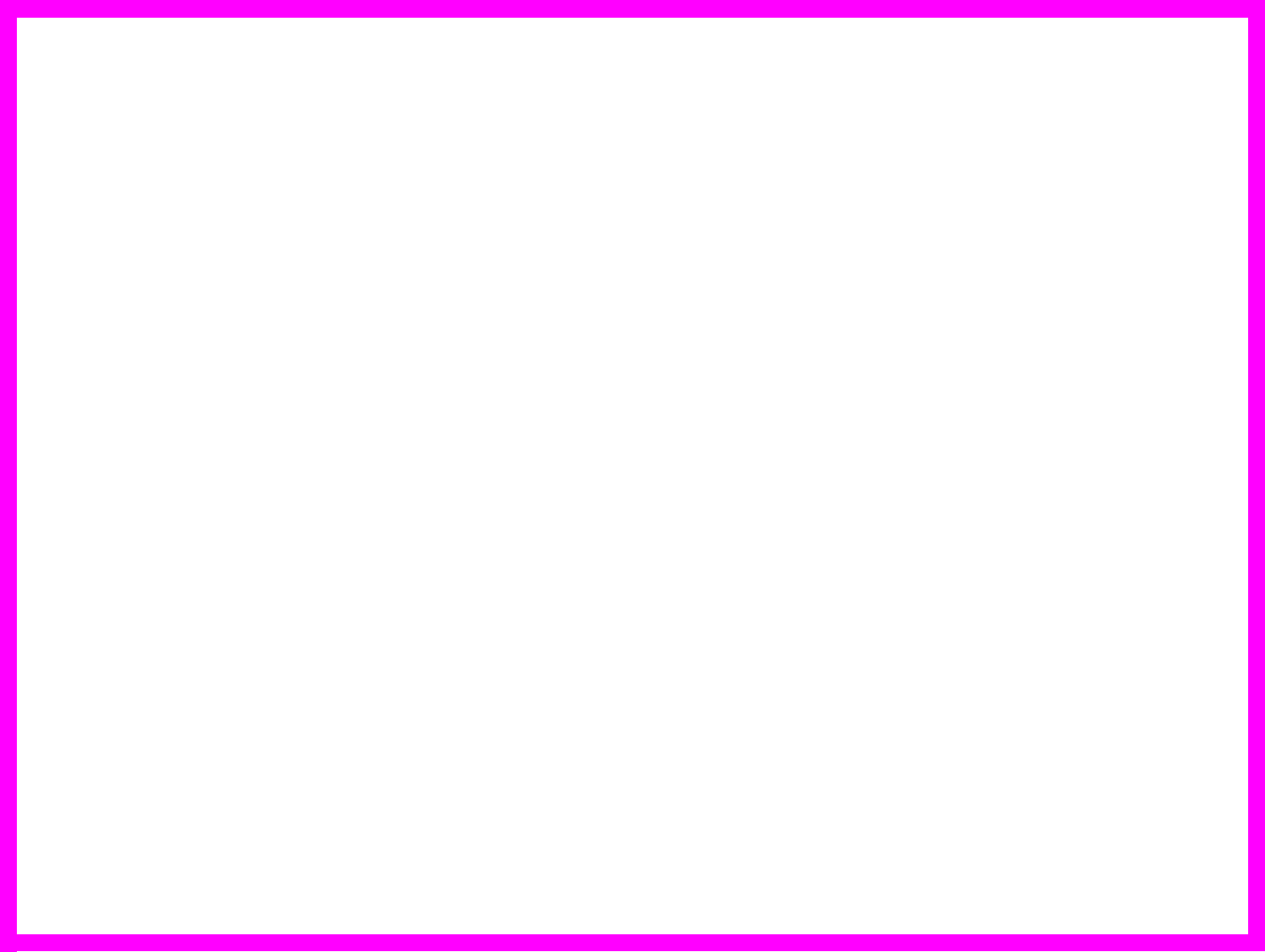 21 Gospodar mu je rekel: ›Prav, dobri in zvesti služabnik! 
V malem si bil zvest, čez veliko te bom postavil. 
Vstopi v veselje svojega gospodarja!‹
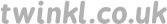 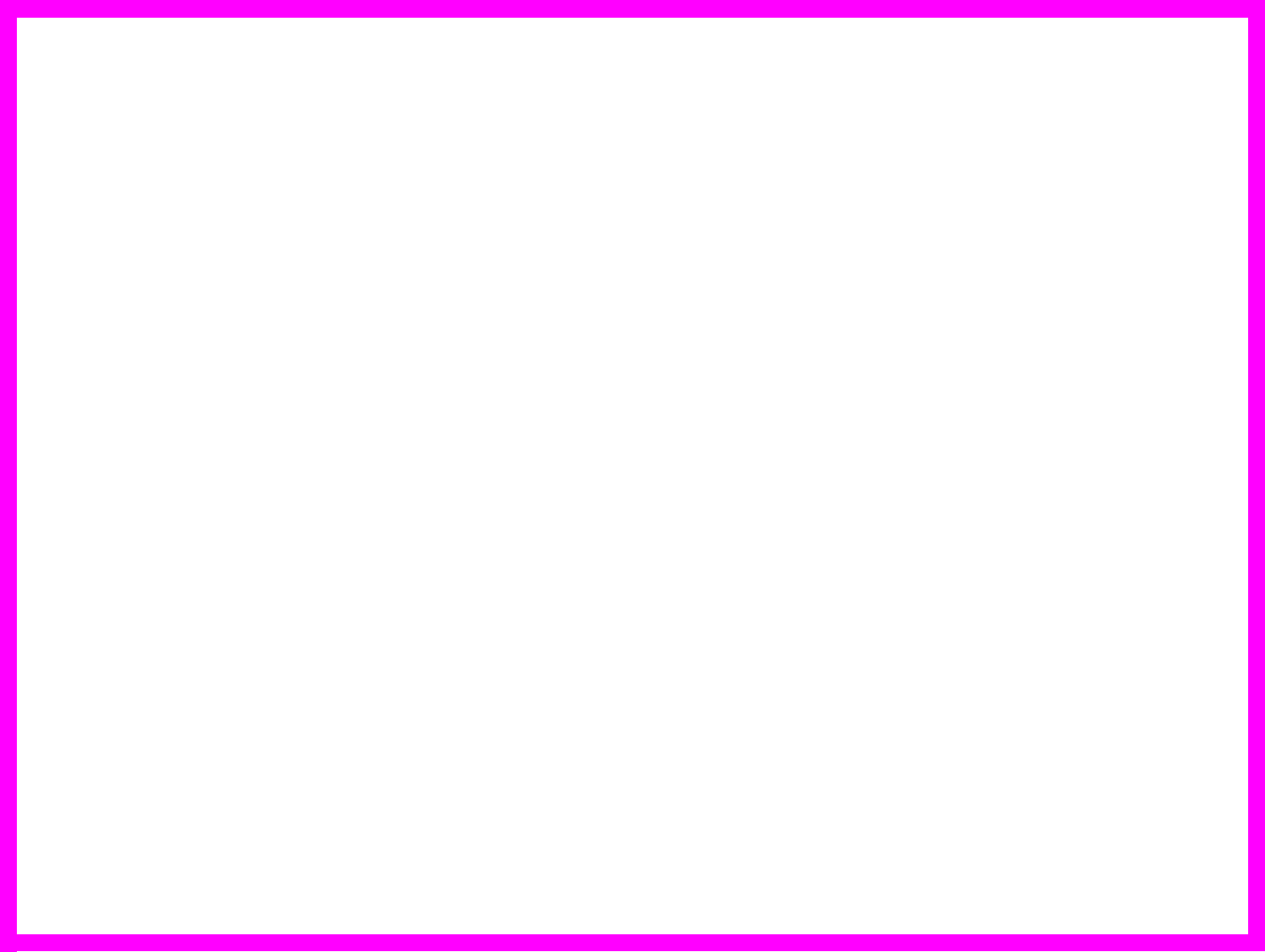 22 Nato je pristopil tisti, ki je dobil dva talenta, in rekel: ›Gospodar, dva talenta si mi izročil, glej, dva druga sem pridobil.‹ 23 Gospodar mu je rekel: ›Prav, dobri in zvesti služabnik! V malem si bil zvest, čez veliko te bom postavil. Vstopi v veselje svojega gospodarja!‹
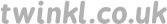 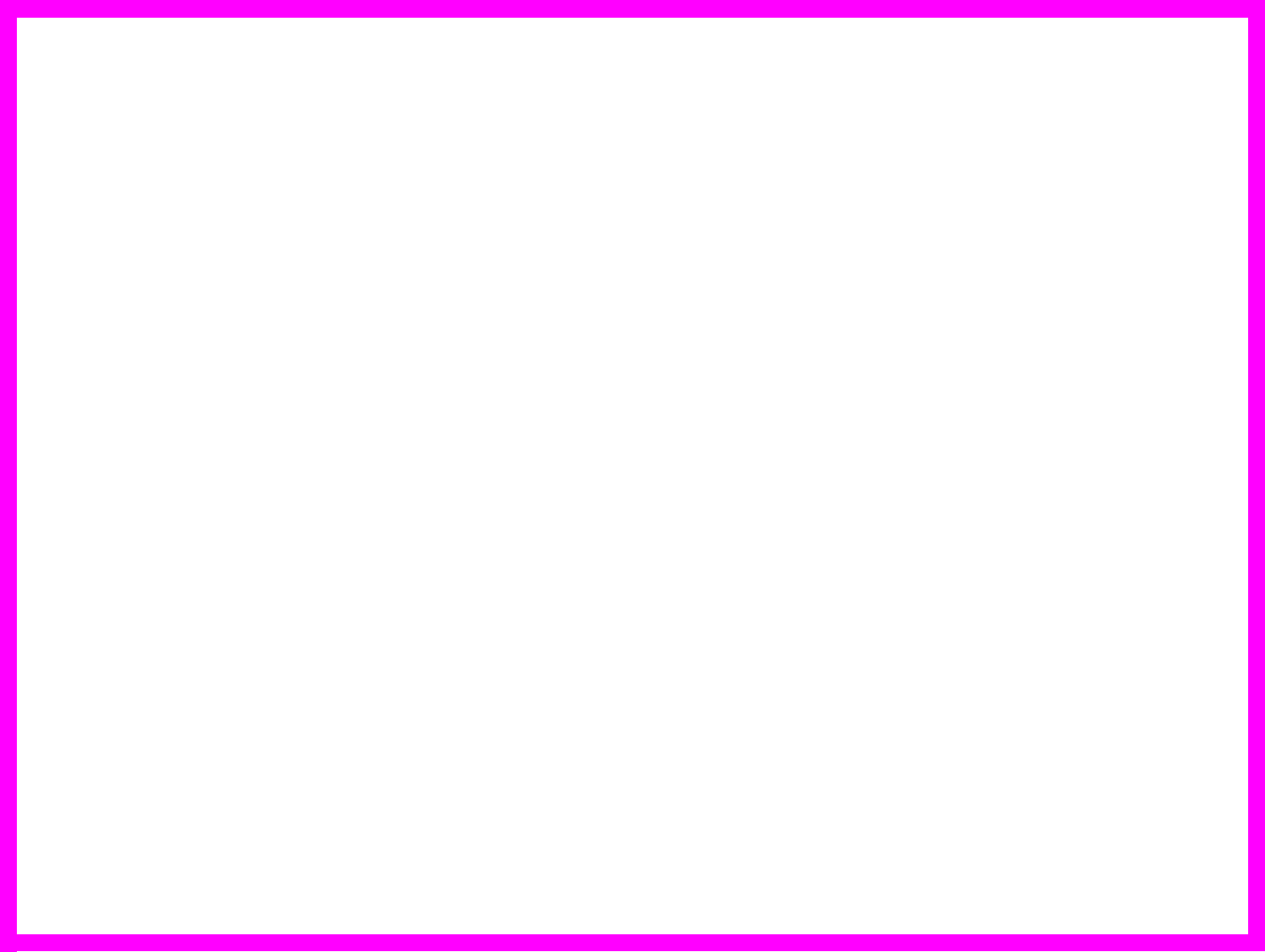 24 Nazadnje je pristopil oni, ki je dobil en talent, in rekel: ›Gospodar, vedel sem, da si trd človek. Žanješ, kjer nisi sejal, in zbiraš, kjer nisi razsul. 25 Zbal sem se in sem šel ter zakopal tvoj talent v zemljo. Glej, tu imaš, kar je tvojega!‹
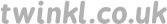 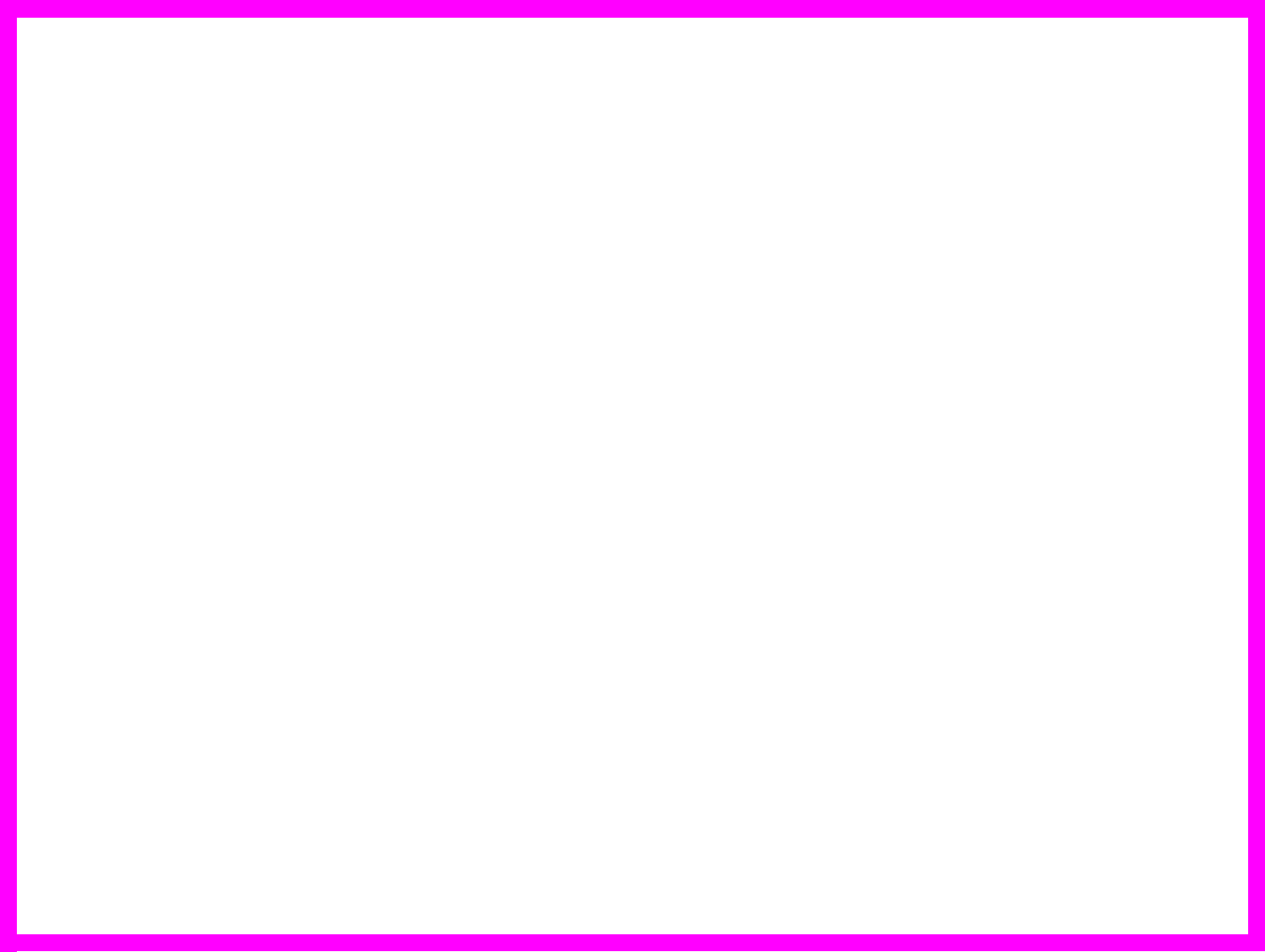 26 Gospodar pa mu je odgovoril: ›Malopridni in leni služabnik! Vedel si, da žanjem, kjer nisem sejal, in zbiram, kjer nisem razsul? 27 Zato bi moral dati moj denar menjalcem in ob vrnitvi bi jaz prejel svojo lastnino z obrestmi.
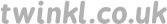 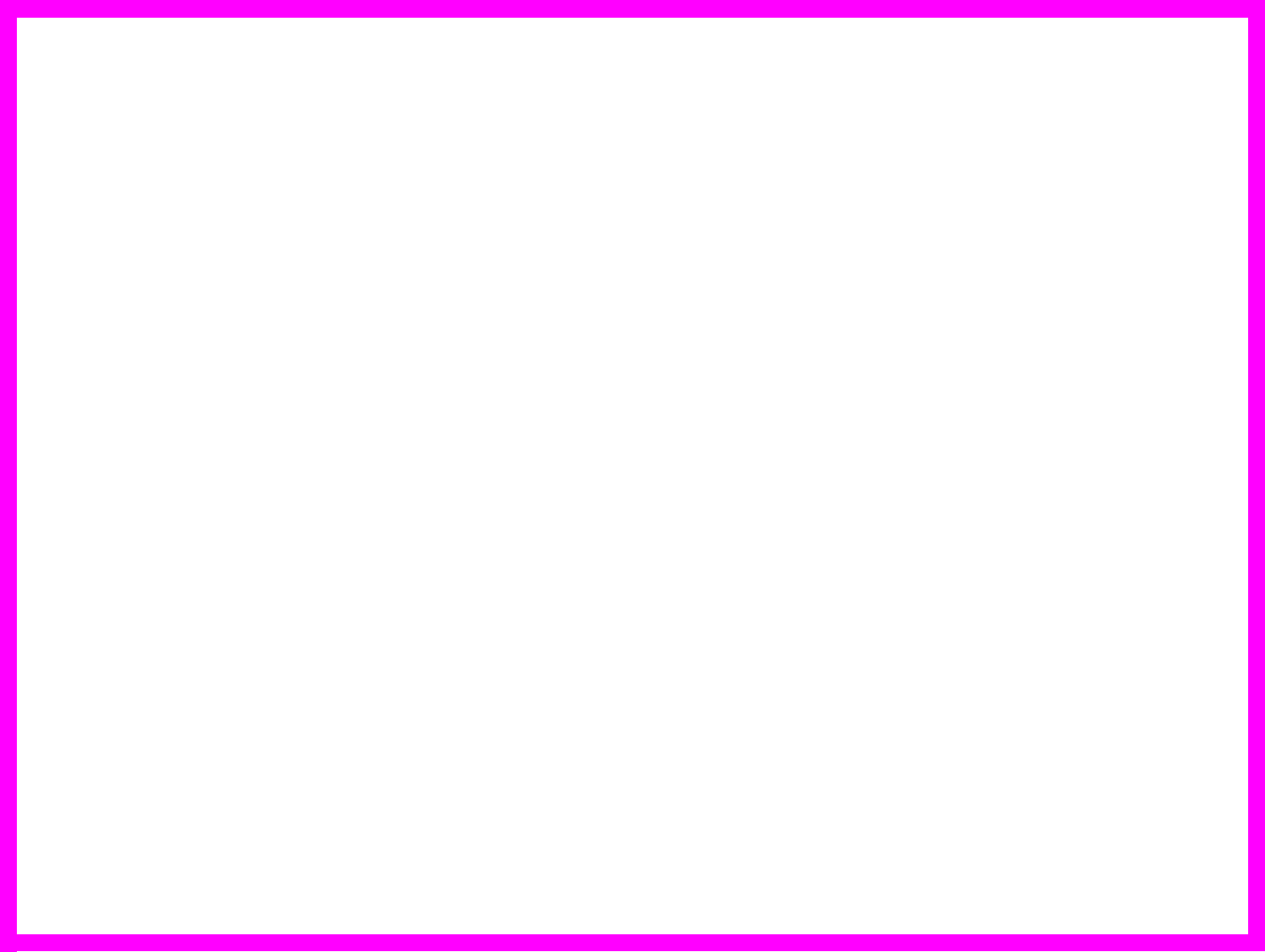 28 Vzemite mu torej talent in ga dajte tistemu, ki jih ima deset; 29 kajti vsakemu, ki ima, se bo dalo in bo imel obilo, tistemu pa, ki nima, se bo vzelo tudi to, kar ima. 30 Neuporabnega služabnika pa vrzite ven v najzunanjejšo temo. Tam bo jok in škripanje z zobmi.
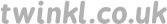 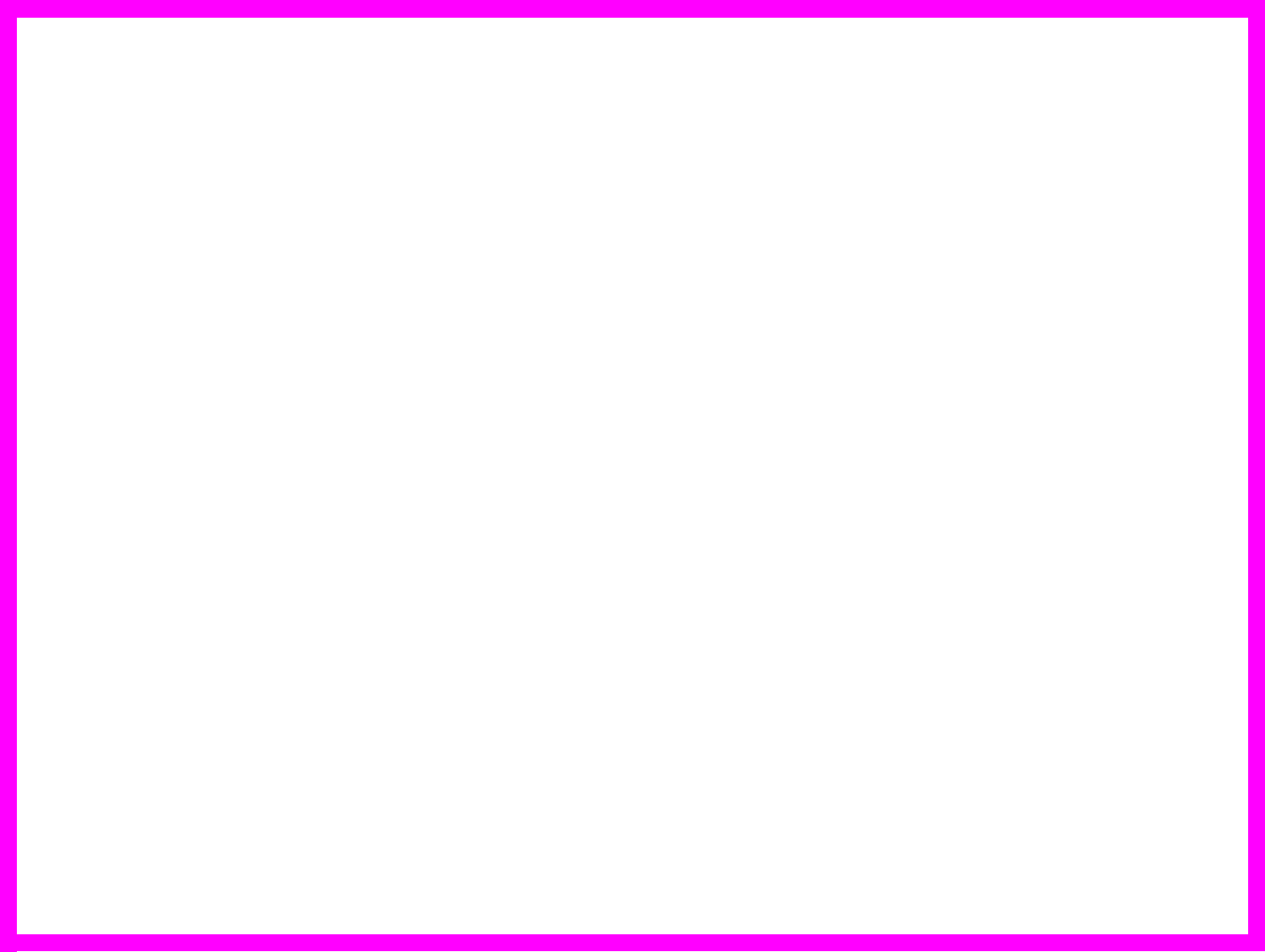 Veseli se svojih talentov in sposobnosti. 
Bog ti zaupa, da jih boš obilno pomnožil in z njimi naredil veliko dobrega. .
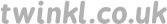